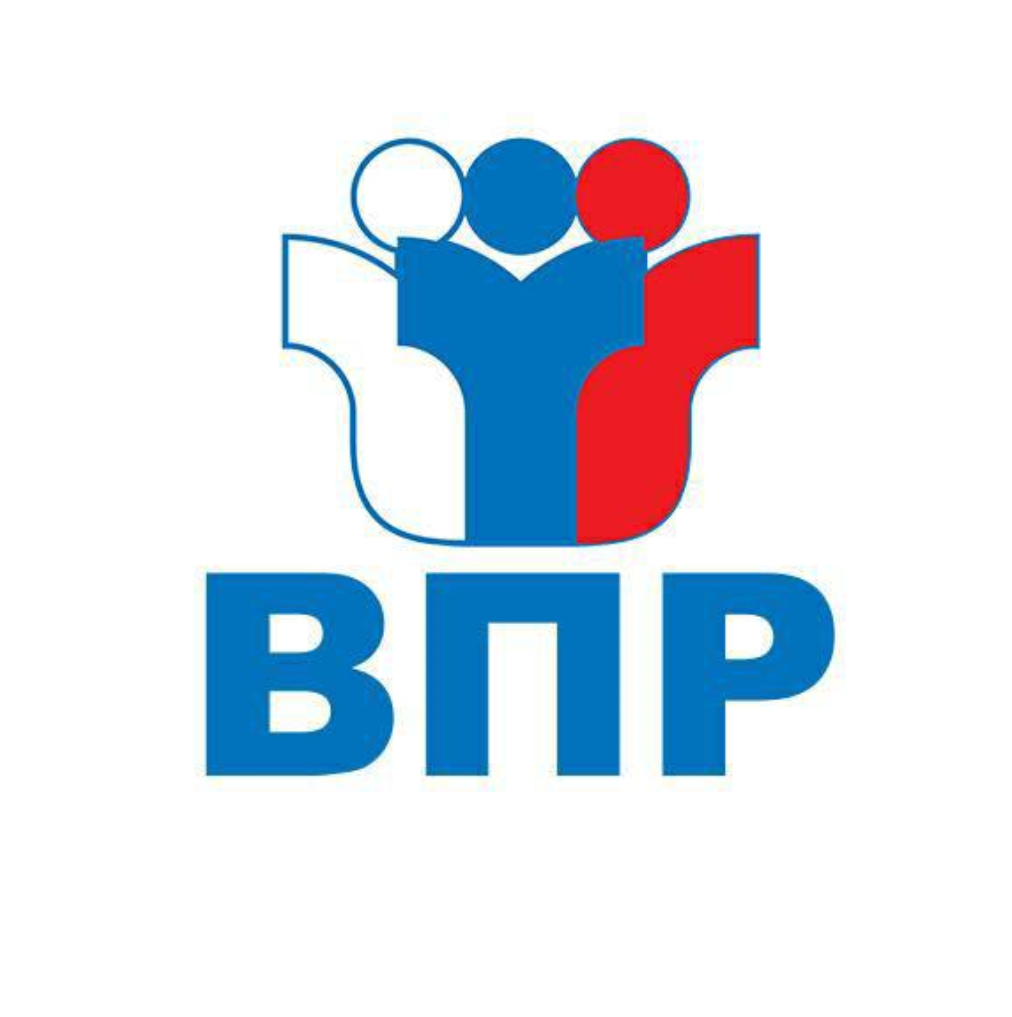 ВПР 2024
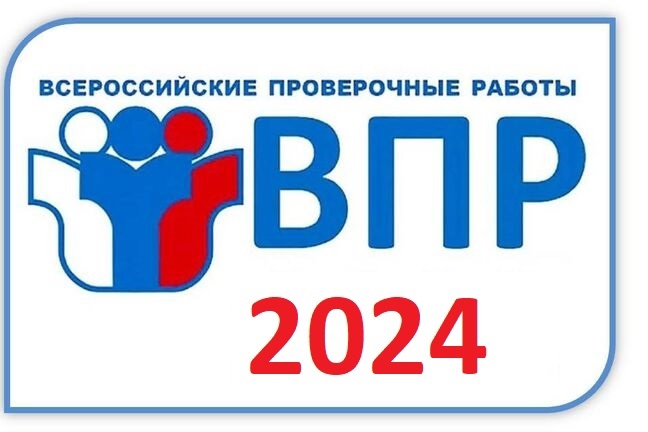 Что такое ВПР?
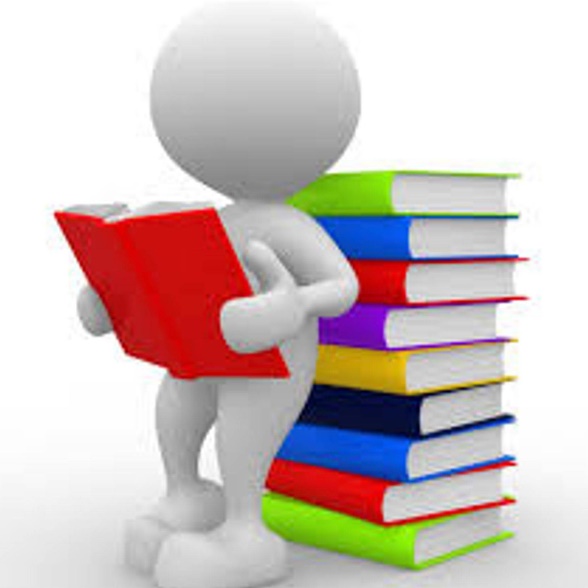 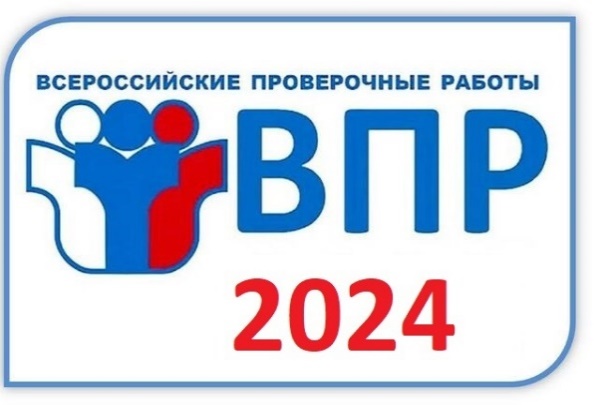 Основания проведения ВПР
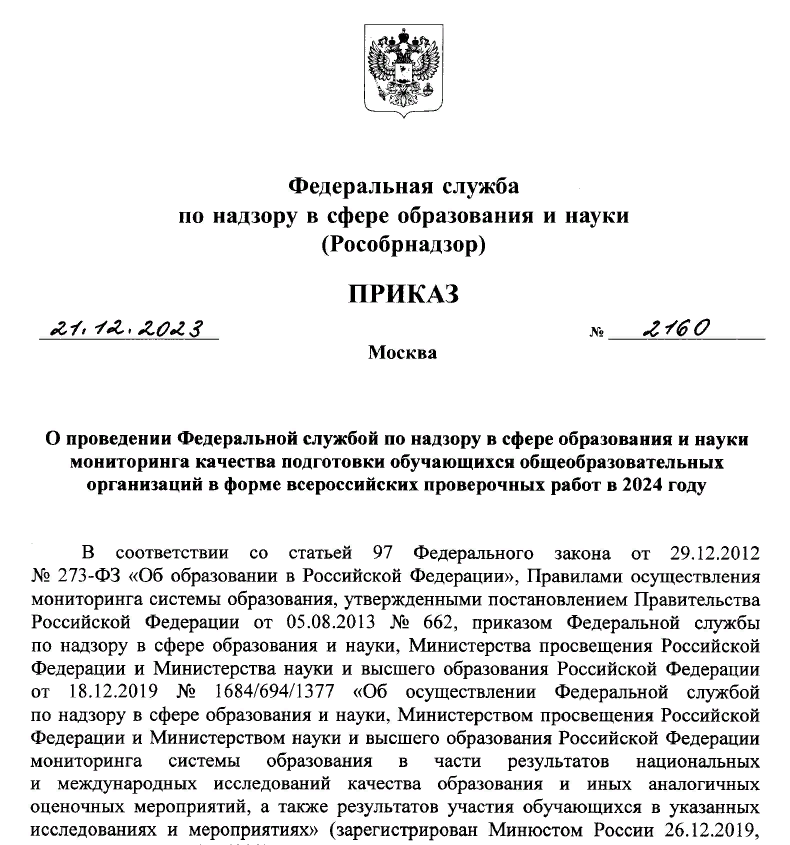 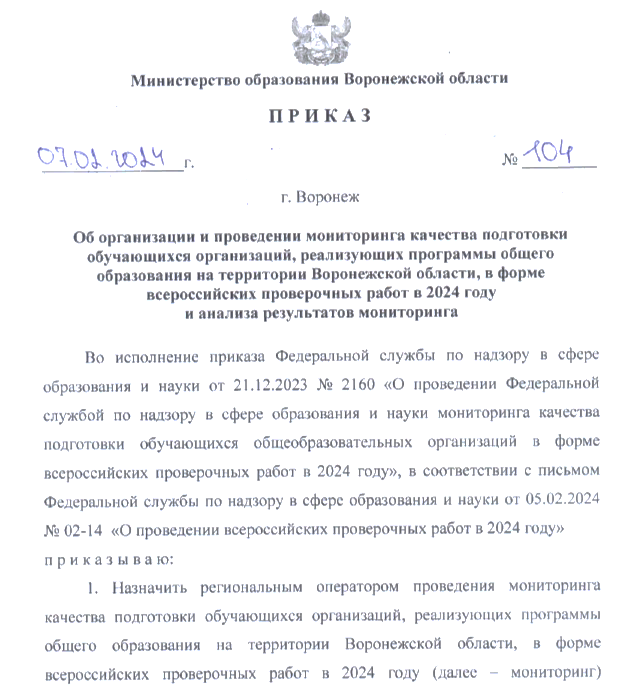 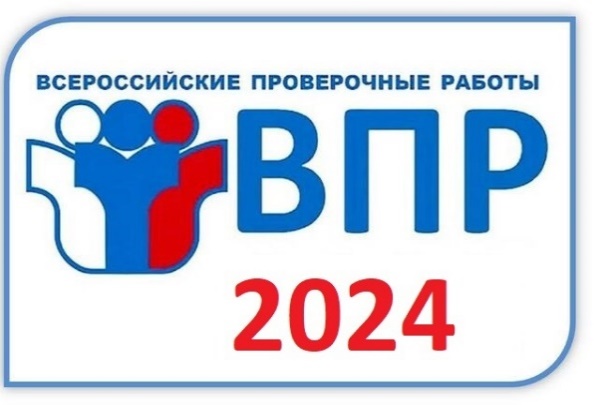 Принципы ВПР
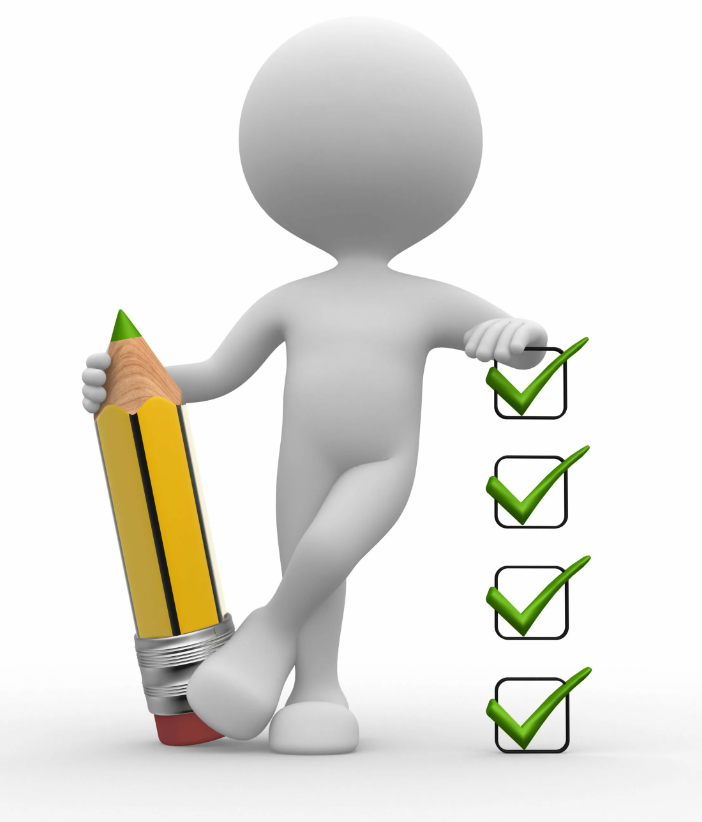 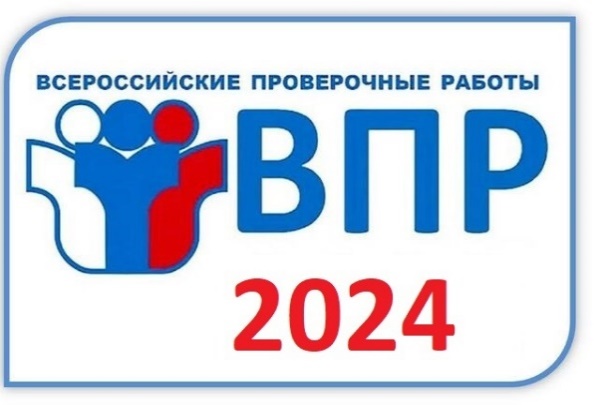 Расписание ВПР 2024
График проведения всероссийских проверочных работв МБОУ « Цоци-юртовская СШ №4 им.А.А.Кадырова.
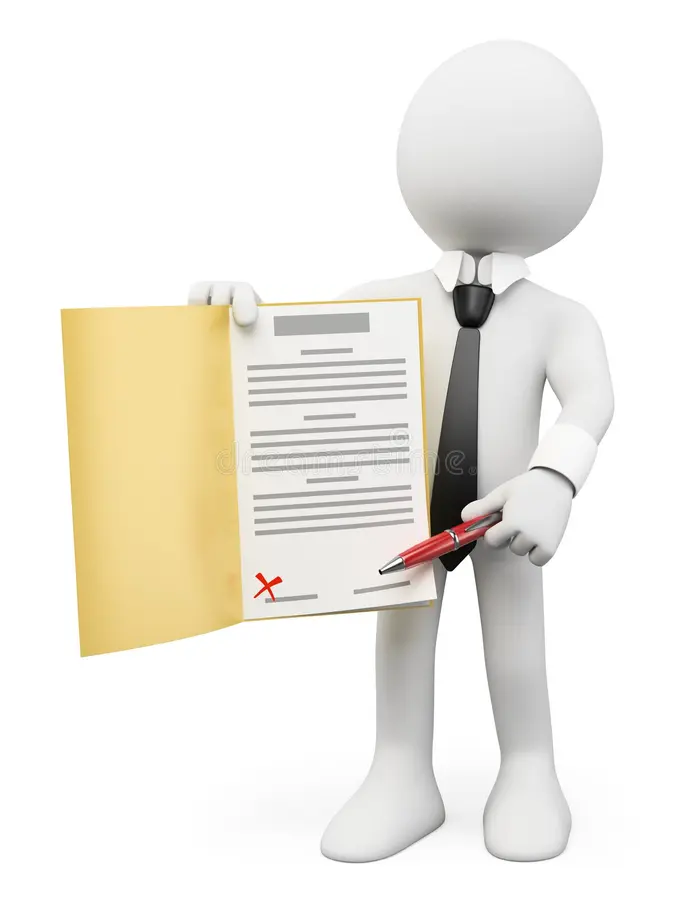 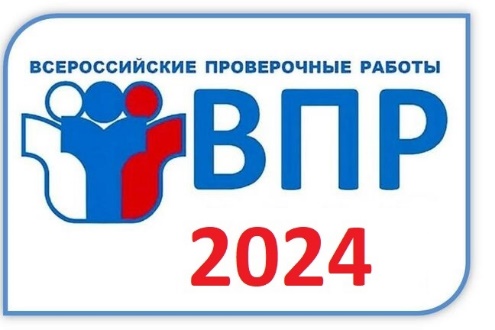 Объективность результатов ВПР
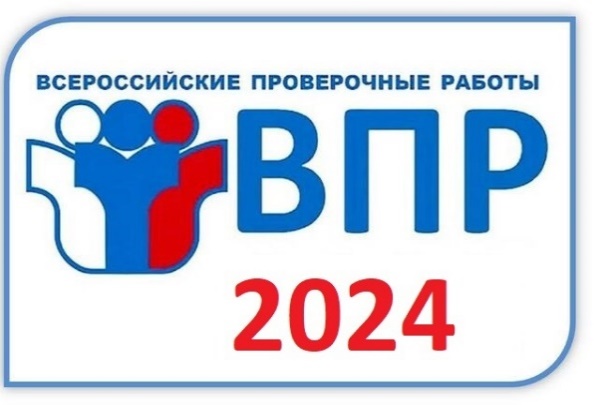 Памятки по подготовке детей к участию в ВПР
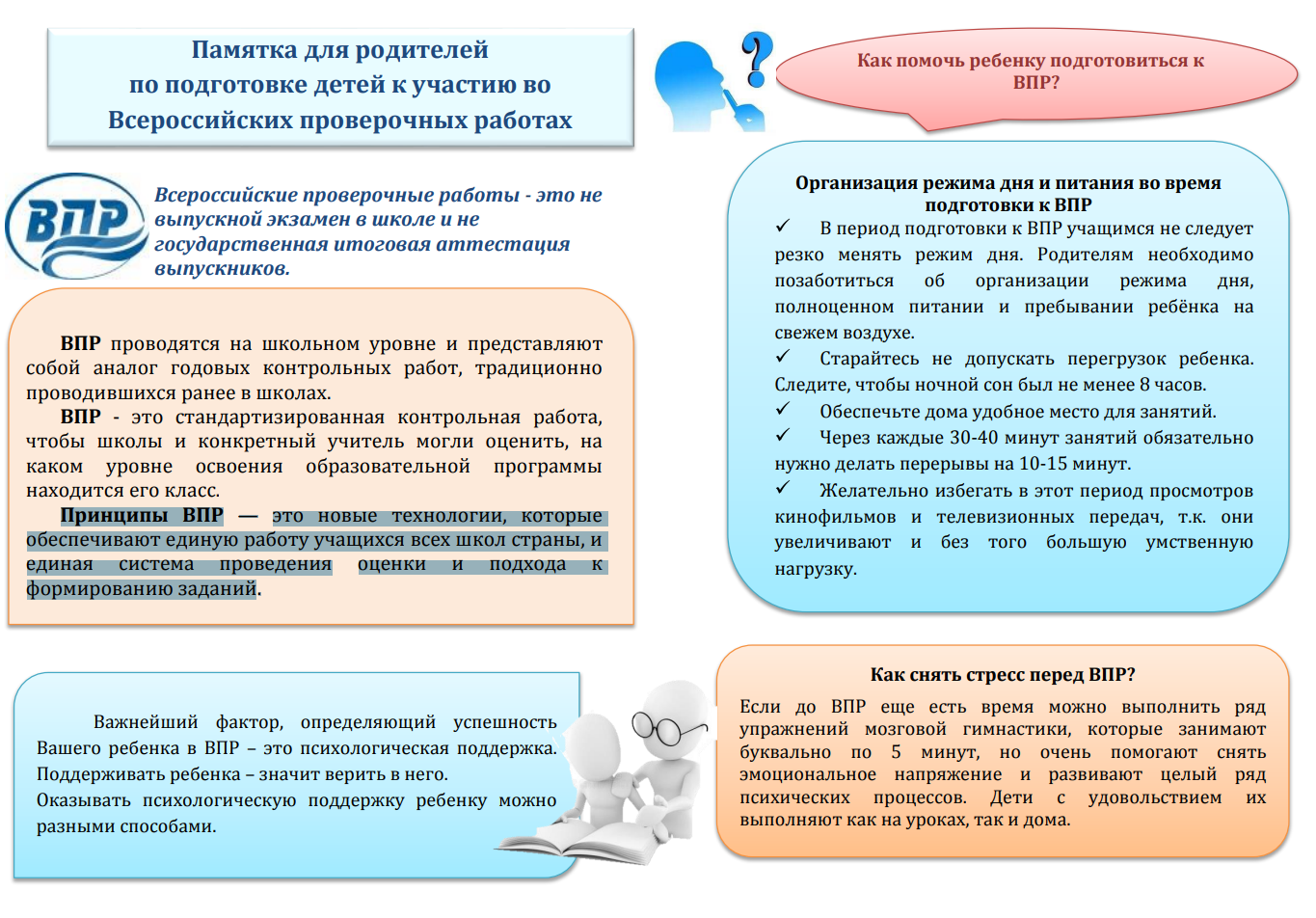 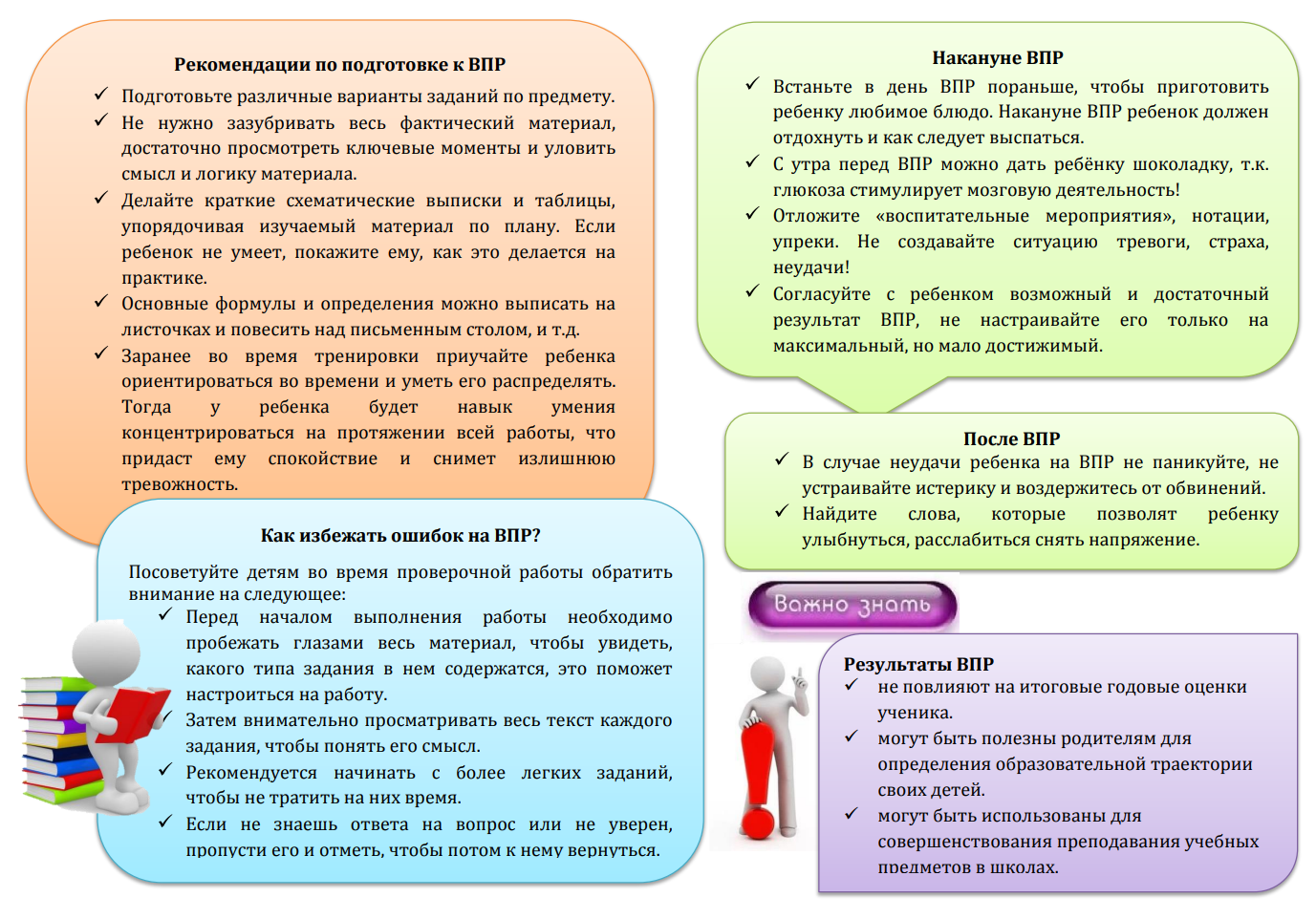